Leading with Purpose
[Speaker Notes: Campbell University is a private, co-ed university with Baptist roots that offers more than 150 majors, tracks, and concentrations. Our mission is to graduate students with exemplary academic and professional skills who are prepared for purposeful lives and meaningful service.]
North Carolina
Greensboro
1.5 hours
Raleigh
45 minutes
Charlotte
2 hours 45 minutes
Buies Creek
Wilmington
1 hour 45 minutes
Well-Rounded,
Prepared Graduates
Relevant Programs
Service
[Speaker Notes: Continuing with the theme of service, we strive to serve those with greatest need, regardless of return. We have been forward thinking and moving, but not at the expense of our past.]
~ 3,300
2,200
52:48
Graduate
Students
Undergraduate
Students
Females to Males
Attending
Students
46 States +
40 Countries Represented
79% from NC, 20% Out-of-State,
1% International
School of Engineering

Mechanical
Chemical/Pharmaceutical
Electrical
Creek Makerspace
3 Hands-On Projects Freshman Year
[Speaker Notes: hands-on, project-based freshman curriculum and a high degree of student-faculty interaction. With its location in the Research Triangle Region, students will enjoy a variety of internship and research opportunities. 
*3 hands-on projects freshman year (Robot Car, Fish Tank, Design Project)
-Classes fused with labs – taught by professor, not GA or TA
-Classes capped at 24 students
-Work in teams of 3-4
*State-of-the-art facilities: Laser Cutters, Water Jet Cutter, CNC Mill and Lathe **EVERY STUDENT IS REQUIRED TO USE EQUIPMENT. **
-Internships: Daniel in Africa, etc.- worked on elephant deterrent for villages with Army Research Labs, CAT, Pzifer, Novo Nordisk, 3M, and Boom Edam.]
Catherine W. Wood School of Nursing
Bachelor of Science in Nursing (BSN)
Clinical rotations starting in the  first semester
First-year students are classified as Pre-Nursing
Apply to nursing school during  the sophomore year
92.68% NCLEX Passage Rate 
100% of job-seeking grads employed
Strong relationships with providers including:
[Speaker Notes: 50 seats available
Sim labs, manicans 
ER set up/triage - Drs Office setup]
Jerry M. Wallace School of Osteopathic Medicine
BODY
MIND
SPIRIT
[Speaker Notes: The concept of osteopathic medicine is that they treat the entire patient rather than just the symptoms.
Treat patient as integrated whole: mind, body, and spirit.]
Lundy-Fetterman School of Business
Accounting
Business Administration
Economics
Finance
Healthcare Management
International Business
Marketing
PGA Golf Management
Trust & Wealth Management

MBA (4+1)
MTWM
MAcc

AA offered in General Business
[Speaker Notes: The First Citizen’s Wealth Management Center provides a cutting edge classroom, specialized training, real world experience, and software knowledge.]
4+1 MBA Program
Lundy-Fetterman
School of Business
Career Services
Peer Mentors
Entrepreneurship
Paid Internships
[Speaker Notes: Undergraduate business students can earn a Bachelor of Business Administration degree and a MBA degree in 5 years through the 4+1 option.]
Lundy-Fetterman
School of Business
95%
Job placement
CFP & CTFA
Eligible upon graduation
ONLY
Undergraduate
Trust & Wealth  Management program  in the country
Internships include:
[Speaker Notes: Eligible to sit for the Certified Financial Planner and Certified Trust and Financial Advisor certification examinations immediately upon graduation.
Internships with various companies including Wells Fargo, Bank of America, JP Morgan, First Citizens, BB&T, and Regions Bank.
9 Different Majors
In- House Career Services and Student Success
4+1 MBA Option
Entrepreneurship Opportunities/ entrepreneur portfolio
Real Projects and Collaborations
Paid Internships
Trust and Wealth Management program- Only one in the nation
PGA Golf Management Program- 1 in 18 in the nation
“Committed to growing students personally and professionally”
Six Sigma Leadership Certificate training
Only undergraduate Trust & Wealth Management program in the country
Students earn jobs as trust officers, financial planners, investment managers, estate planners, corporate attorneys, etc.
Eligible to sit for CFP & CTFA exams upon graduation
Paid internships across the country
Over 95% of graduates placed in jobs within one month]
School of Education
Programs
Birth-Secondary Education
Curriculum Materials/Media Center
Psychology
Social Work
Special Education
Master of School Administration
M.A. in Mental Health Counseling
M.Ed. (Elementary, Middle Grades,  Secondary Education, Physical Education, and School Counseling)
College of Arts & Sciences
THEATRE
MUSIC
ART
Biology & Chemistry/Physics
Campbell graduates have earned advanced degrees  including: DDS, DO, DPT, MD, PA, PharmD, and PhD
40–50
students participate in  undergraduate research each year
Internship opportunities vary from Walt Disney  World’s Animal Kingdom to GlaxoSmithKline
Graduates have attended: Campbell, Duke, ECU,
Johns Hopkins, UNC, Vanderbilt, Wake Forest, and Yale
College of Arts & Sciences
Departments
Christian Studies and Humanities
Communication Studies
English
Exercise Science
Foreign Language
History, Criminal Justice, & Political Science
Mathematics
Security & Computing
ROTC – Air Force and Army
[Speaker Notes: English, Communication Studies, Foreign Language
• “Premier pre professional degree”
• English Pre-Med

Communication
• Four Majors B.A. Comm., Studies, B.S. in Health Comm., B.S. Training and Development.
• 4+1 Master of science in public Health
• 3+3 pre-law/Juris Doctorate (one less year of School)
• Campbell times, Pine Burr, Campbell Now are all production opportunities on campus
• Professional standard TV production studio.

Mathematics/Information, Christian Studies
Christian Studies concentrations: Ministry, Youth Ministry, Pre-Law
3+3 programs with divinity school

Exercise Science: 4+1 Sports Management BS/MBA Dual Degree Program
• Computer Laboratory furnished with metabolic analyzer, fitness testing treadmill, bicycle ergometers and other fitness assessments systems suitable to conduct student research at high level.

ROTC
• Leadership program not major
• 74-100 students
• Participate for two years with no commitment to the army
• 4 full tuition scholarships as freshmen, 6 students get 3 years of full tuition
• Roughly 50 juniors/ seniors receive scholarship.]
Criminal Justice, History, & Political Science
Programs
Criminal Justice

History
International Studies
Teacher Licensure

Political Science
International Studies
Public Administration
[Speaker Notes: Criminal Justice, political science
-Class Size 10-12
-Internships with local professionals and agencies
-undergraduate research
Student quote: “I have come to realize how rare my experience at Campbell was. I had professors that I went to daily for everything whether it was academic or personally…”
-FBI academy training]
Security & Computing
Programs
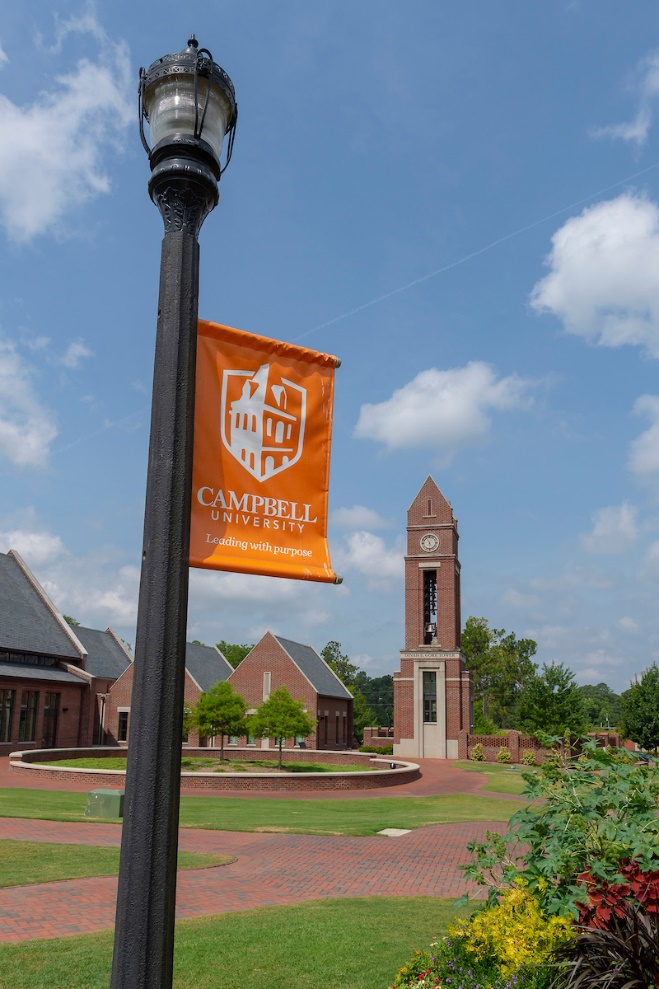 Cybersecurity
Homeland Security
Information Technology & Security
Information Security
IT Management

AA Degrees offered in
Information Security
Information Technology Management
Norman Adrian Wiggins School of Law
3 + 3 Accelerated Dual  Degree Program
Based in  downtown Raleigh
Top bar passage rate  of all NC law schools
$10,000/year  scholarship
Nationally recognized  Mock Trial team
Extensive  
alumni network
[Speaker Notes: Top bar passage rate of all NC law schools, and ranked #2 law school for bar passage rate in the country.
Extensive alumni network, including 15 district attorneys, two NC Court of Appeals judges, and the NC Secretary of State.
3 + 3 Accelerated Dual Degree Program through undergraduate BA in Liberal Arts.
Presents the practice of law as a way to make a difference by serving others.]
Student Success
First-Year Experience
Career Development  and Career Fairs
Counseling Center
and Self-Help Resources
Tutoring and Writing Center
Academic Advising Center
[Speaker Notes: The Student Success Office at Campbell offers many different things to help students be successful! Campbell University Freshmen Seminar is a class that helps students adjust to life at college. The focus of CUFS is student success and highlights skills such as developing study habits and time management. Free tutoring and a writing center are available for students in the library. A counseling center and other resources are also available. Career Development help and an annual Career Fair are offered.

First-Year Experience (CUFS 100, BADM 100, NURS 100, PHARM 100, ENGR 100): This class allows students to have guidance in adjusting to college life. It centers around ensuring the success of a new student by focusing on important skills like good study habits or the ability to effectively manage their time. The classes encourage freshmen to be open and honest about their perceived challenges.
Tutoring and Writing Center
Counseling Center and Self Help Resources]
On-Campus Dining
[Speaker Notes: There are many campus dining options including Chick fil a, Moe’s, and Starbucks. Feel free to talk about meal plan options, Gaylord’s Kitchen, swipes at sporting event concessions, local places to eat, etc. here.]
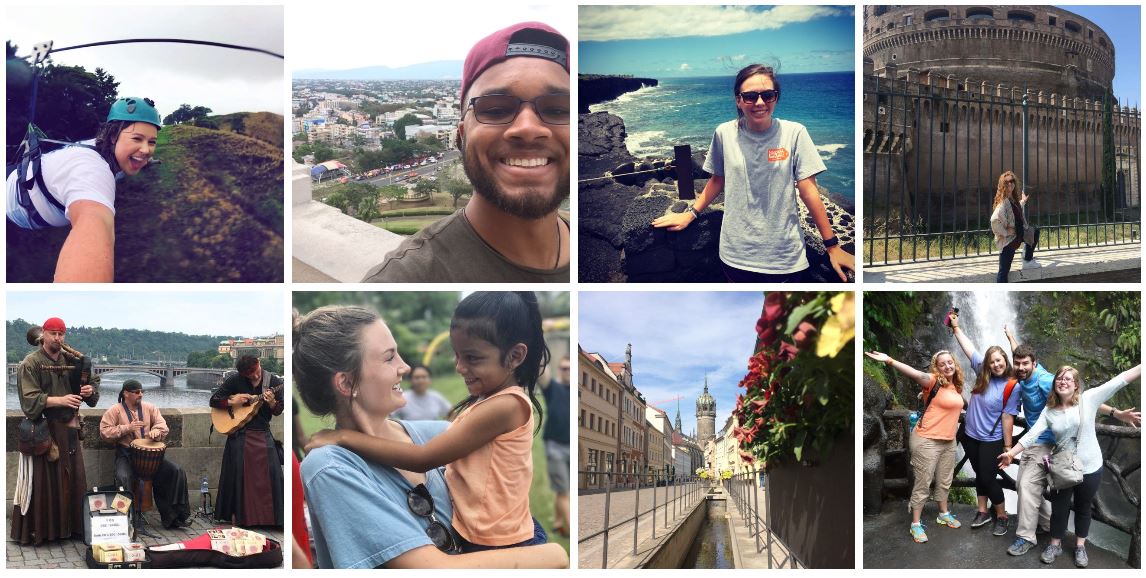 Global Engagement
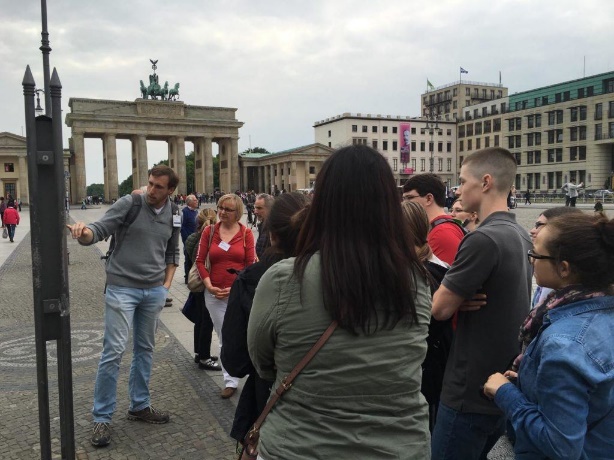 Crime & the Cold War in Eastern Europe 
Ecology and Culture in Hawaii               
Education & Social Work in Costa Rica  
Homeland Security in London & Paris  
Psychology in Europe
Instagram: @CampbellAbroad
[Speaker Notes: We offer Global Engagement opportunities within the United States and in over 50 countries! Trips take place during Fall break, Spring break, summer break, and winter break, or students can opt for semester-long and year-long programs. The Office of Global Engagement has an event at the beginning of each semester that showcases opportunities for upcoming trips! Some trips are within a specific major, but students do not have to be studying that topic in order to go on the trip! Trips include both tourist-y features as well as educational information. Trips can be professor-led or partnerships with other organizations/universities.]
Student  Activities
100+
Student Clubs & Organizations
4
50+
21
9
Fraternity 
& Sorority Options
Club &
Intramural Sports Available
Fighting
Camels Athletic Teams
Student Media  Outlets
[Speaker Notes: With over 90 clubs and honor societies, you’ll always be busy! 

CAB (Campus Activities Board): 
Mud Volleyball, Beach and Mountain Trips, Spring Break Cruise, Friday Night Movie Night, and more!]
Athletics
NCAA Division I Sports
Women:
Men:
Basketball  Cheerleading  Cross-Country  Golf
Lacrosse  Soccer  Softball  Swimming  Tennis
Track and Field  Volleyball
Baseball  Basketball  Cheerleading  Cross-Country  Football
Golf  Soccer  Tennis
Track and Field  Wrestling
[Speaker Notes: Athletics at Campbell is a big part of the college experience. We have Division 1 sports and are in the Big South Conference except for swimming and wrestling. We are part of the Southern Conference for wrestling and the Coastal Collegiate Swimming Association.]
Faith. Learning. Service.
Campus-Wide  Operation Inasmuch
MLK Day of Service
Resident Chaplains
Mission Trips
Connections
Service Learning
Sunday Night  Campus Worship
[Speaker Notes: Three very important aspects of life at Campbell include Faith, Learning, and Service. Mission trip opportunities in the past have included East St. Louis, Georgia, Honduras, Ukraine, Italy, India, South Africa, Hungary, and Nashville. Campus-wide Operation Inasmuch is an annual event that takes place across Harnett County. Martin Luther King Day of Service also takes place annually. Each Sunday night, a student-led campus worship takes place in Butler Chapel. Resident Chaplains are graduate students that live in each dorm and plans bible studies for students. They are also available when students need to just talk. Connections takes place each week for Freshmen and Sophomores. It is a time to come together as a class and hear from a guest speaker or a ministry group. Connections merges the university’s hallmarks of faith, learning, and service together to educate, challenge, and prepare students to live and act responsibly in this world.]
[
{
[
3.5
14:1
{
Average GPA
unweighted
Student to Faculty
}
{
[
15-20
Average  Class Size
86%
[
Faculty with Highest Degrees
Requirements for Admission:
Free
Application
*Official Test Scores  (SAT and/or ACT)
Official
Transcript
*Test Optional for course placement only
AP Score Reports | Community College Credits
[Speaker Notes: Our Admissions Department offers rolling admissions-meaning that there are no hard deadlines. You can apply as early as the completion of your junior year. The application is free through our website. We will need your completed application, official high school transcript, and official SAT and/or ACT scores before we can fully accept you. We super-score the SAT and ACT, meaning that we use the highest sections from each attempt when reviewing the scores. Residual ACT option.]
Scholarships
Merit-Based Scholarships
Need-Based Scholarships
Outside Scholarships Accepted
Endowed Scholarships Available
Questions?
910-814-5783
cdstafford@campbell.edu
admissions@campbell.edu
Facebook: Campbell University Admissions
Instagram: CampbellAdmissions